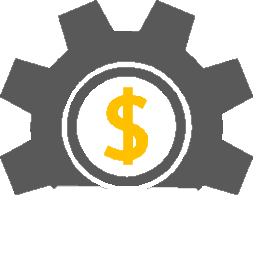 금융,회계,세무학
도시,돈,육각형
XEMI 블랙스튜디오 템플릿
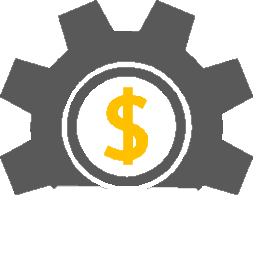 1. 금융,회계,세무학_도시,육각형
학습 목표
이곳에 학습 목표를 적어 주십시오.
이곳에 학습 목표를 적어 주십시오.
이곳에 학습 목표를 적어 주십시오.
학습 내용
이곳에 학습 내용을 적어 주십시오.
이곳에 학습 내용을 적어 주십시오.
이곳에 학습 내용을 적어 주십시오.
'금융자산(financial asset)'은 주식이나 채권, 예금, 신탁 등을 가리킨다.
금융자산관리는 예컨대 빌린 돈으로 투자한 주식 등 돈을 빌려 늘린 자산까지 모두 포함하여 관리하는 것을 말한다.
Why
자산관리
해야하는가?
왜
금융자산관리론
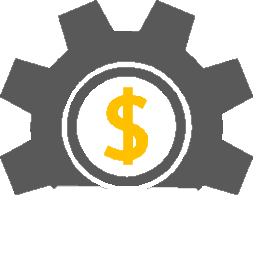 1. 금융,회계,세무학_도시,육각형
1) 내용_표
소득과 지출 기준의 라이프 사이클
소득곡선
지출곡선
나이
20세
30세
40세
50세
60세
70세
초과소득
초과지출
나이에 따라 
돈을 모으는 사기와 쓰는 시기는 다르다.
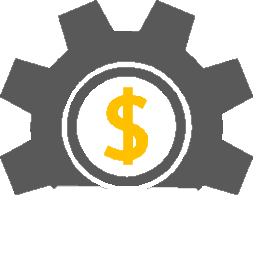 1. 금융,회계,세무학_도시,육각형
1) 내용
분산투자 황금비율
자신의 자산을 100이라 가정하고 
100에서 자신의 나이를 뺀 부분을 투자에 활용, 
나머지 부분을 안전한 자산에 투자하는 것
공격적인
투자
70%
안전한 투자
30%
100-나이
투자 법칙
김길동(30세)
보유자산 100
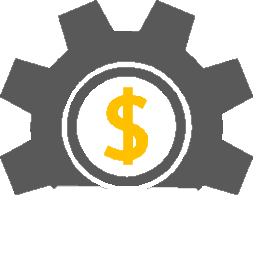 1. 금융,회계,세무학_도시,육각형
1) 내용_대조,대칭
안정형
수익형
해외채권
국내주식
해외주식
거치식예금
국내채권형 펀드
30%
70%
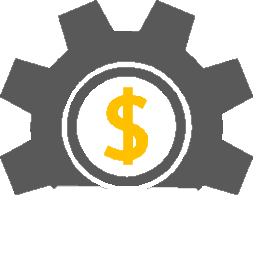 1. 금융,회계,세무학_도시,육각형
1) 내용
세무
(Tax)
이자를 받고 자금을 
융통하여 주는 것을 말한다.
사회적 승인을 얻은 
제도에 의하여 경제주체의 경제활동 내용을 나타내는 방법의 하나
회계
(Accountig)
금융
(Finance)
세금을 매기고 거두어들이는 일에 관한 사무.
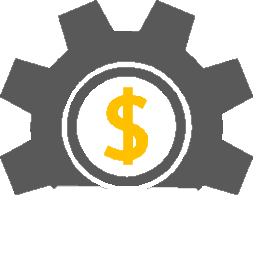 1. 금융,회계,세무학_도시,육각형
1) 내용
01
텍스트를 입력하세요
02
텍스트를 입력하세요
텍스트
or 아이콘
텍스트
or 아이콘
텍스트
or 아이콘
03
텍스트를 입력하세요
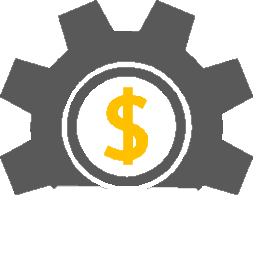 1. 금융,회계,세무학_도시,육각형
소득과 지출 기준의 라이프 사이클
학습 정리
이곳에 학습 정리를 적어 주십시오.
이곳에 학습 정리를 적어 주십시오.
이곳에 학습 정리를 적어 주십시오.
소득곡선
지출곡선
나이
20세
30세
40세
50세
60세
70세
초과소득
초과지출
텍스트
텍스트를 입력하세요. 텍스트를 입력하세요.
텍스트를 입력하세요.
글머리기호에 육각형 적용 되어있습니다.
텍스트를 입력해주세요.
사용 소스
이곳에 텍스트를 입력하세요.이곳에 텍스트를 입력하세요.
이곳에 텍스트를 입력하세요.
이곳에 텍스트를 입력하세요.
사용 색상
텍스트
or 아이콘
Thank You
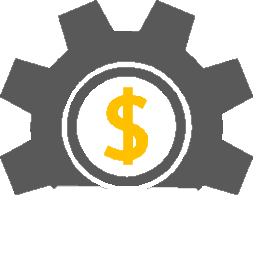 본 PPT 템플릿은 ㈜ 재미의 소유이며 타 용도로 사용하실 수 없습니다.
ⓒ Copyright 2016 XEMI all right reserved